Karamasis GV, Xenogiannis I, Varlamos C, Deftereos S, Alexopoulos D
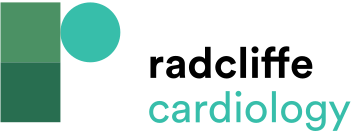 Studies Evaluating the Findings of Optical Coherence Tomography in MI with Non-obstructive Coronary Arteries
Citation: Interventional Cardiology 2022;17:e06.
https://doi.org/10.15420/icr.2021.31
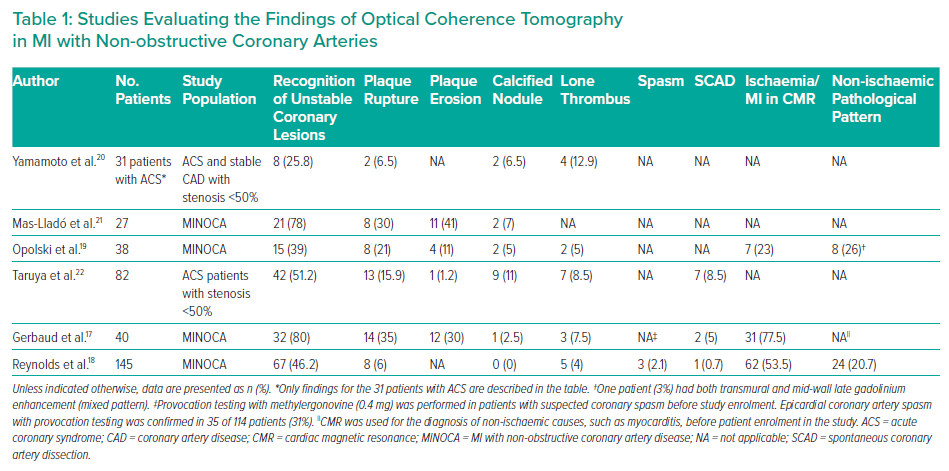